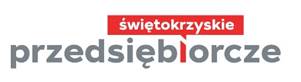 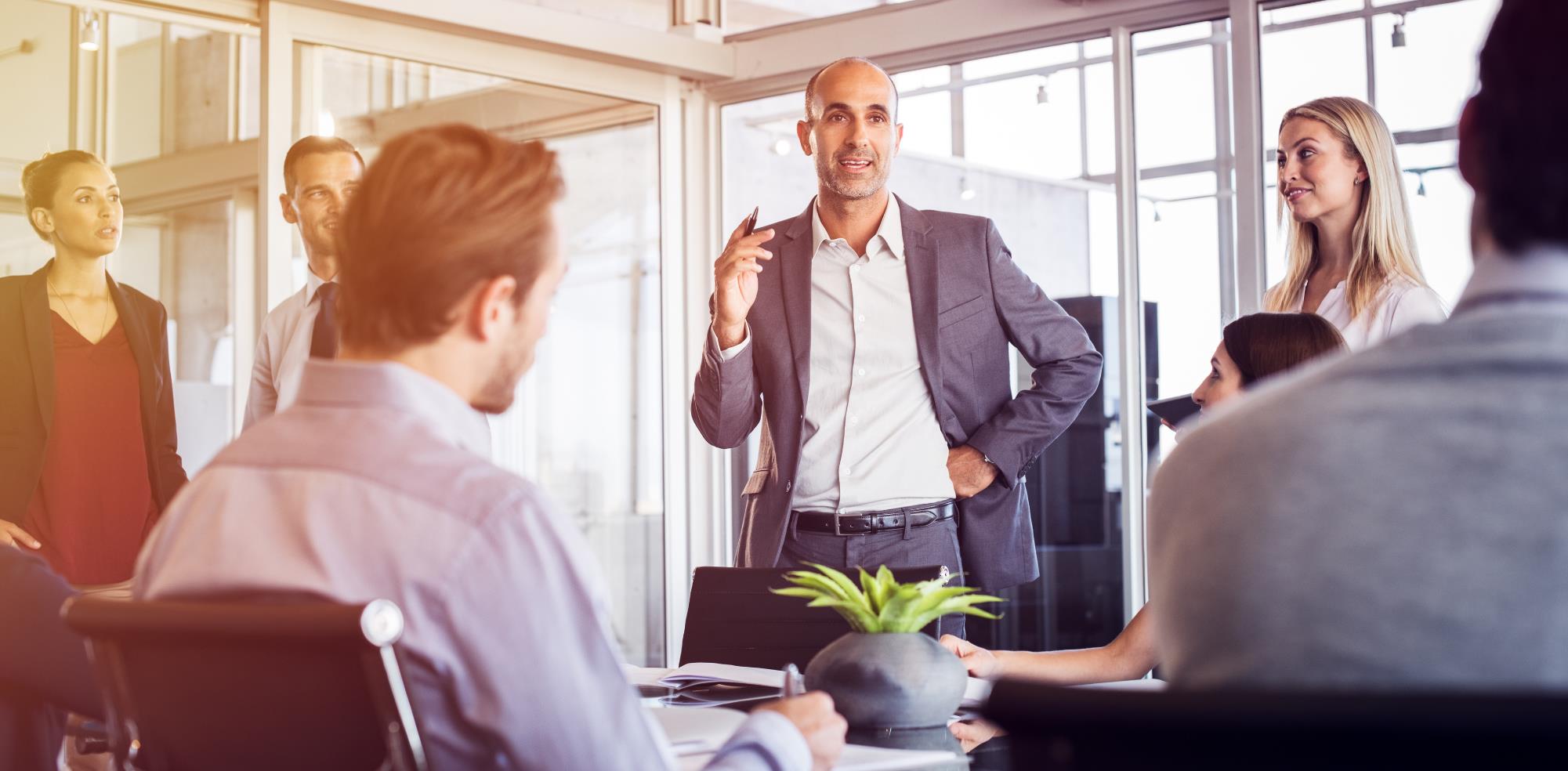 Instrumenty zwrotne w ramach Regionalnego Programu Operacyjnego Województwa Świętokrzyskiego 2014 -2020
Kielce, 11 września 2018 r.
Instrumenty finansowe – województwo świętokrzyskie
Pożyczka dla MŚP (Działanie 2.6 Instrumenty finansowe dla MŚP)
285 mln zł
Rola BGK
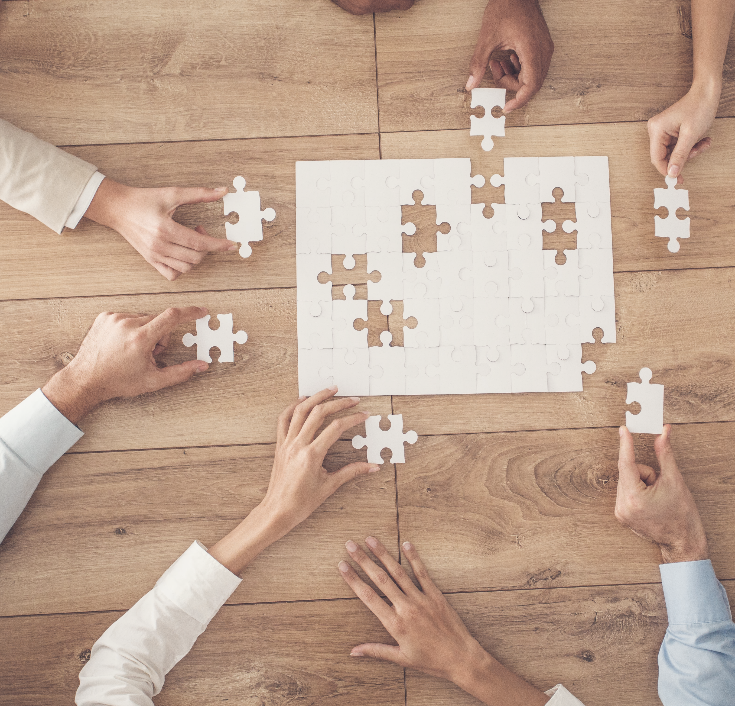 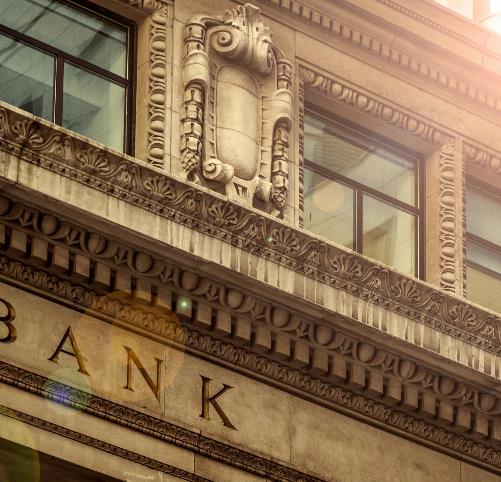 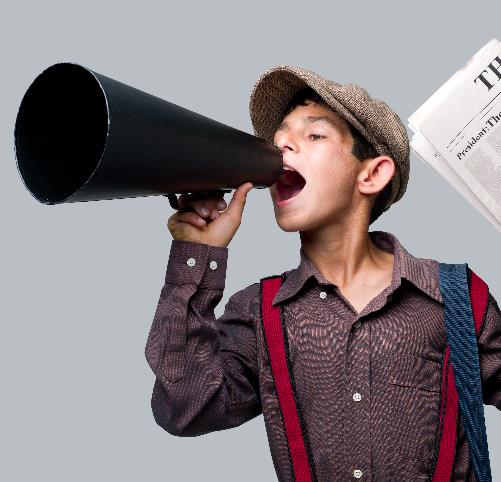 3
1
2
Wypromowanie projektu
Zarządzanie projektem powierzonym przez region
Wybór instytucji finansujących
Czym są pożyczki unijne?
Dlaczego warto?
Pożyczki unijne to atrakcyjna forma wsparcia dla przedsiębiorstw poszukujących kapitału na inwestycje.
Są to instrumenty finansowe, z których po spłacie mogą skorzystać kolejni przedsiębiorcy. 
Pożyczki unijne zasilają nie tylko biznes,ale także finansują inwestycje związanez rewitalizacją, termomodernizacjąi zastosowaniem odnawialnych źródeł energii w przedsiębiorstwach, wielorodzinnych budynkach mieszkalnych i sektorze publicznym.
Niskie oprocentowanie.
Długi okres spłaty.
Prosty i klarowny proces uzyskania pożyczki.
Szansa dla firm z utrudnionym dostępem do finansowania komercyjnego.
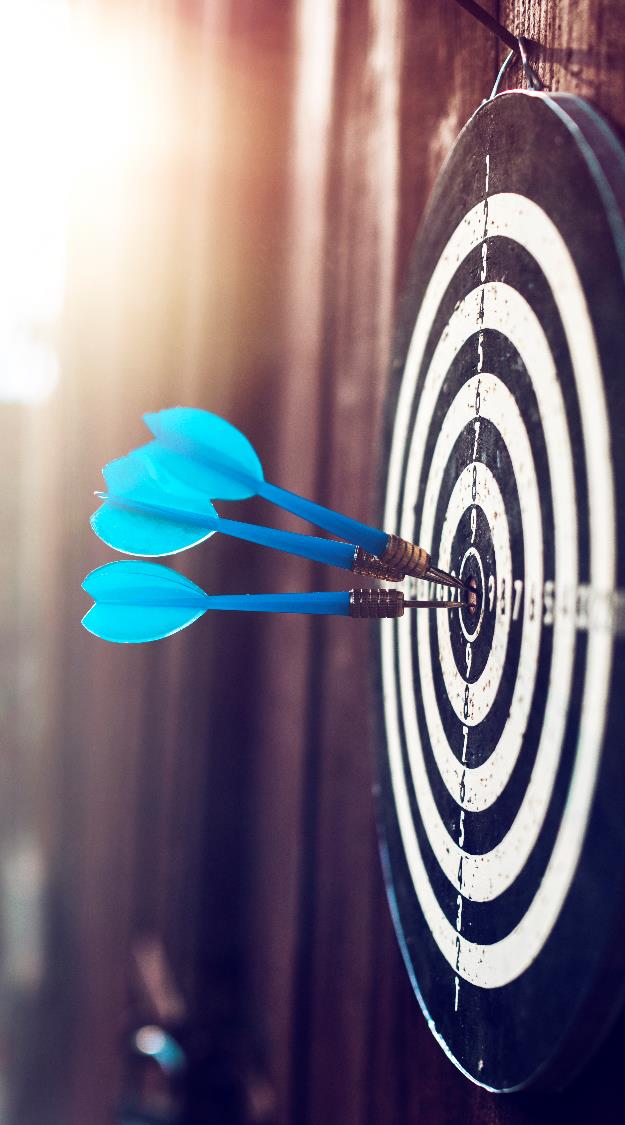 Dla kogo pożyczki unijne?
Rozwój sektora MŚP
Mikro, małe i średnie przedsiębiorstwa posiadające siedzibę, oddział lub główne miejsce wykonywania działalności na terenie woj. świętokrzyskiego
Rynek pracy
Osoby niepracujące (bezrobotne, poszukujące pracy lub bierne zawodowo) powyżej 29 roku życia zamierzające rozpocząć prowadzenie działalności gospodarczej Osoby fizyczne nieposiadające zatrudnienia w wieku powyżej 29 roku życia zamierzające rozpocząć prowadzenie działalności zatrudnienia w wieku powyżej 29 roku życia zamierzające rozpocząć prowadzenie działalności gospodarczej
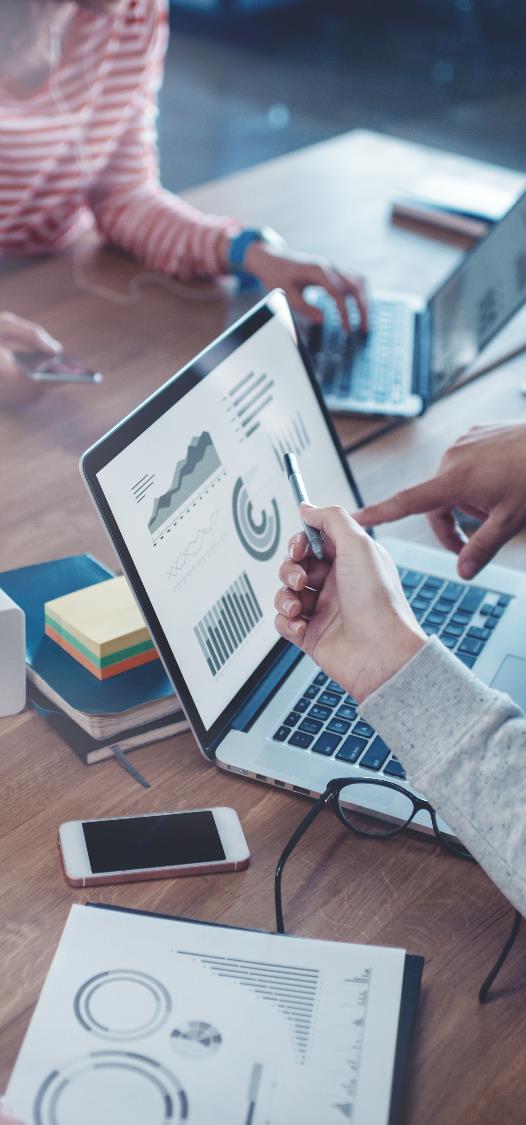 Produkty
Pożyczka dla MŚP
1
Pożyczka na rozpoczęcie działalności gospodarczej
2
Działanie 2.6 Instrumenty finansowe dla MŚPPożyczka dla MŚP
Przeznaczenie finansowania (cele inwestycji)Pożyczka dla MŚP
W ramach instrumentu finansowane będą inwestycje na wczesnym etapie funkcjonowania jak i na późniejszym etapie działalności, mające na celu wzrost liczby przedsiębiorstw innowacyjnych, wdrażających nowe lub ulepszone produkty lub usługi, m.in. poprzez inwestycje związane z: 

dostarczeniem kapitału zalążkowego i kapitału na rozruch; 
możliwością pozyskania kapitału na rozszerzenie działalności;
pozyskaniem kapitału na:
wzmocnienie podstawowej działalności przedsiębiorstwa,
realizację nowych projektów, 
ekspansję na nowe rynki 
wdrażanie nowych rozwiązań;
zakup nowoczesnego sprzętu, maszyn oraz linii do produkcji (w tym wdrożenie TIK w przedsiębiorstwach).
8
Ograniczenia w finansowaniuPożyczka dla MŚP
Finansowanie zakupu gruntów niezabudowanych i zabudowanych w ramach inwestycji możliwe jest do wysokości 10% środków wypłaconych na rzecz Ostatecznego Odbiorcy w ramach Jednostkowej Pożyczki.

Finansowanie kapitału obrotowego jest możliwe wyłącznie do wysokości 50% Jednostkowej Pożyczki, przy czym przeznaczenie kapitału obrotowego jest bezpośrednio związane z realizacją przedsięwzięcia rozwojowego, na które zostało przyznane finansowanie.

Jedno przedsiębiorstwo może otrzymać w ramach przyznanego Limitu Pożyczki maksymalnie jedną Jednostkową Pożyczkę.
9
Kto udziela pożyczek unijnych?województwo świętokrzyskie
Instytucje finansujące Pożyczka dla MŚP
1
2
3
4
5
Fundusz Pożyczkowy Województwa Świętokrzyskiego Sp. z o.o.
Krajowe Stowarzyszenie Wspierania Przedsiębiorczości
Lubelska Fundacja Rozwoju
Fundacja Rozwoju Regionu Pierzchnica
Fundacja Agencja Rozwoju Regionalnego 
w Starachowicach
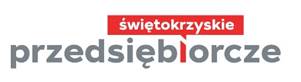 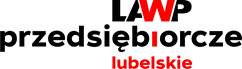 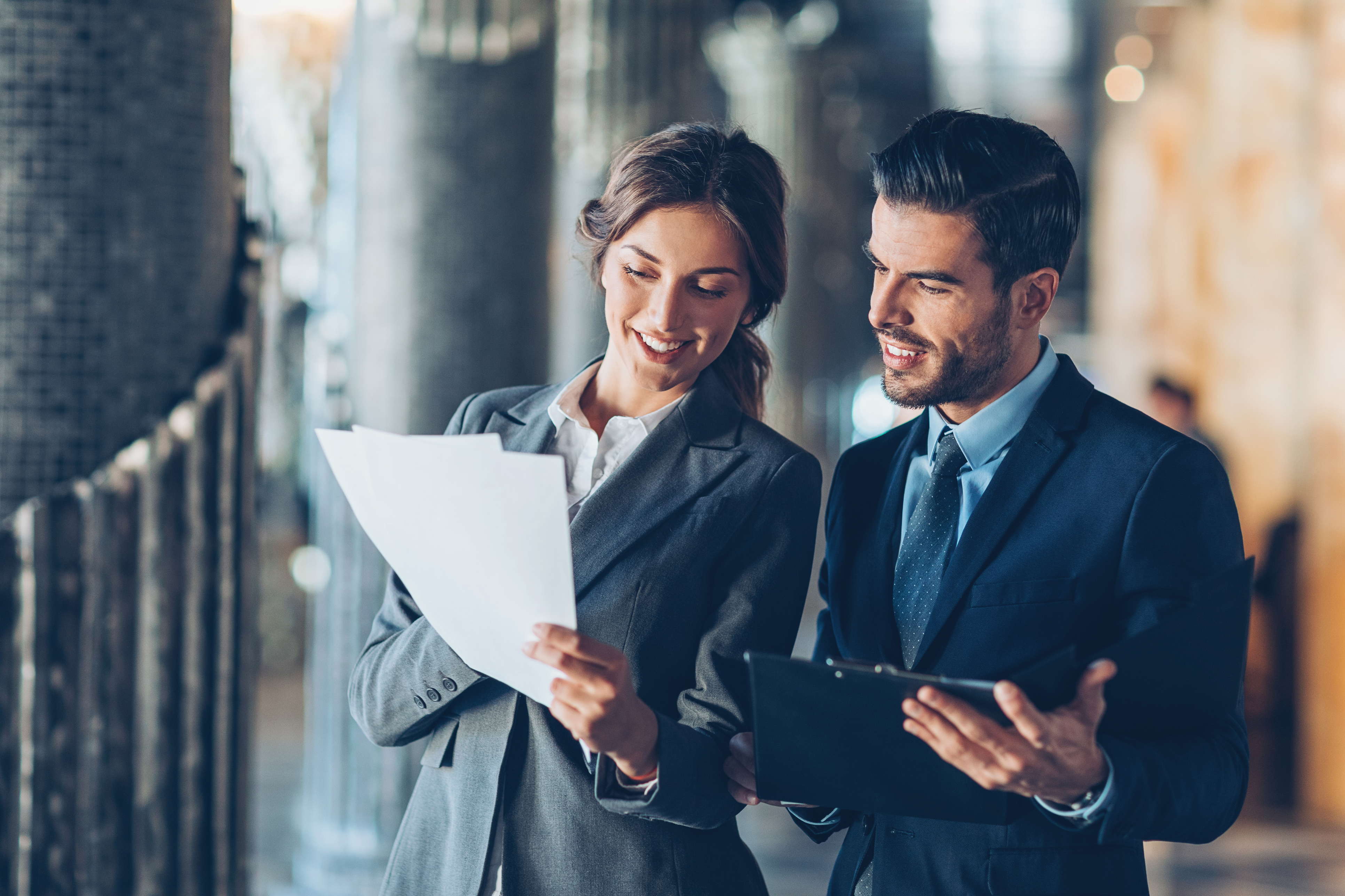 DZIĘKUJĘ ZA UWAGĘ
Biuro Regionalne
ul. Zagórska 20
25-359 KielceMarzena Wawrzyk
tel.: +48 41 360 12 06 
Marzena.Wawrzyk@bgk.pl
rpo.bgk.pl